Windows Azure FAQ
Jiri Slapak, Jiri Kusak, Dominik Pinter
Azure Kentico Virtual Conference Agenda
GENERAL QUESTIONS
Jiri Slapak
How to start?
How do I want to use Windows Azure?

Kentico CMS Azure Guide
5 Things When Deploying Kentico CMS to Windows Azure
Kentico CMS on Windows Azure WebSites
Kentico+ documentation
Which license is required for Kentico on cloud?
Perpetual licensing
Pay as you go
Kentico on Windows Azure vs. Kentico +
Azure WebRoles
Azure WebSites
Kentico +
Remote desktop
Network isolation
Startup tasks
Staging environment
Pay as you go licensing
Automated backups
Hotfix from web
Automated licensing
Instant deployment
Deployment from Git, FTP, WebMatrix …
Windows Azure vs. Amazon cloud
SCALING
Jiri Kusak
I want to scale my Azure application. Should I use vertical or horizontal scaling?
What is the optimal size of an instance?
How many instances should I use for my application?
TROUBLESHOOTING
Dominik Pinter
Files are not accessible directly from blob storage / content delivery network. What‘s wrong?
Files just are not there
Files storage
Error message says: “Resource not found”
Container permissions
Files are not served through blob/CDN:
Media files 
Redirect files to disk
I‘m running on multiple instances on Windows Azure. My webfarm tasks are not synchronized. What‘s wrong?
License limitations
Number of instances
License edition
Tasks are not generated
Webfarms configuration
Tasks are not synchronized
Webfarm update mechanism
Windows Azure load balancer
SmartSearch module doesn‘t work. What‘s wrong?
It just doesn’t work
SmartSearch worker configuration
Event log says: “Lock obtain timeout”
SmartSearch timeout configuration
Event log says:”Stream doesn’t support writing”
Package inspection
Thank you









http://www.kentico.com
http://devnet.kentico.com
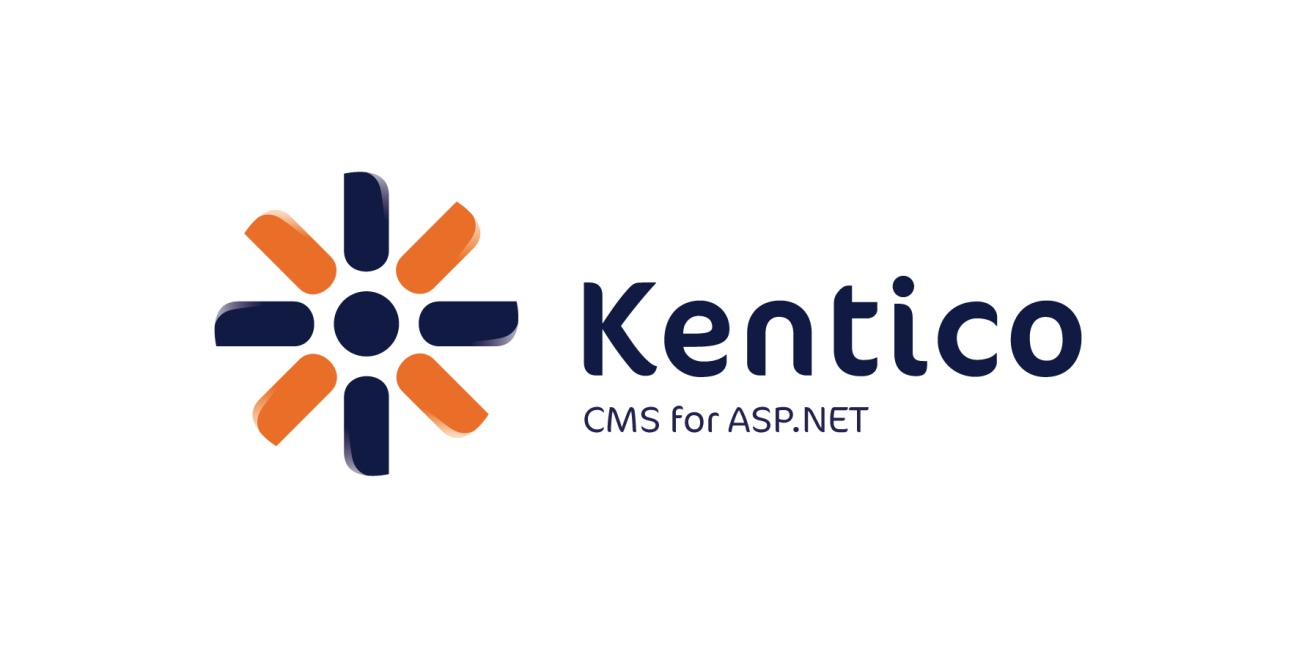